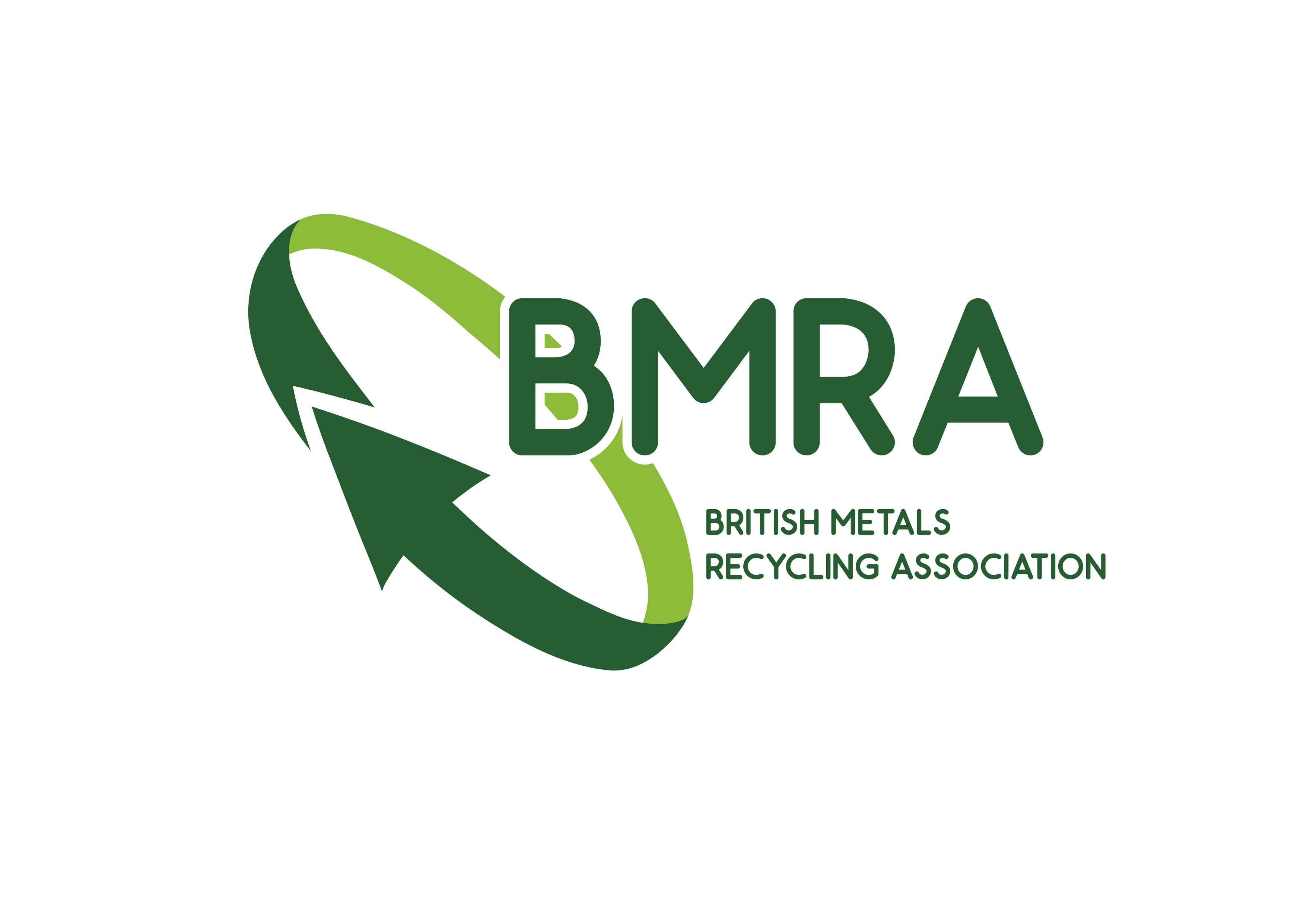 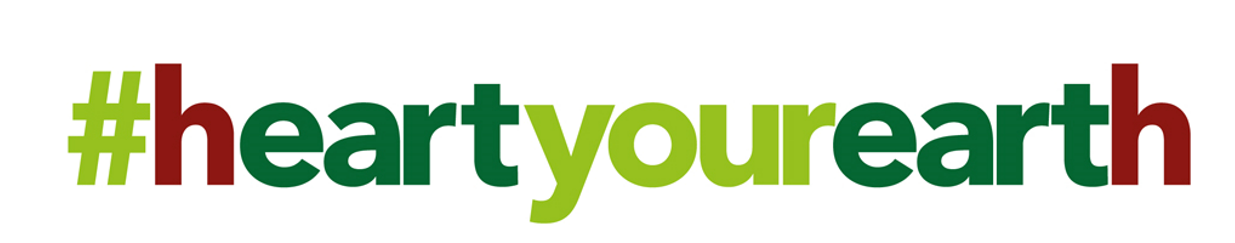 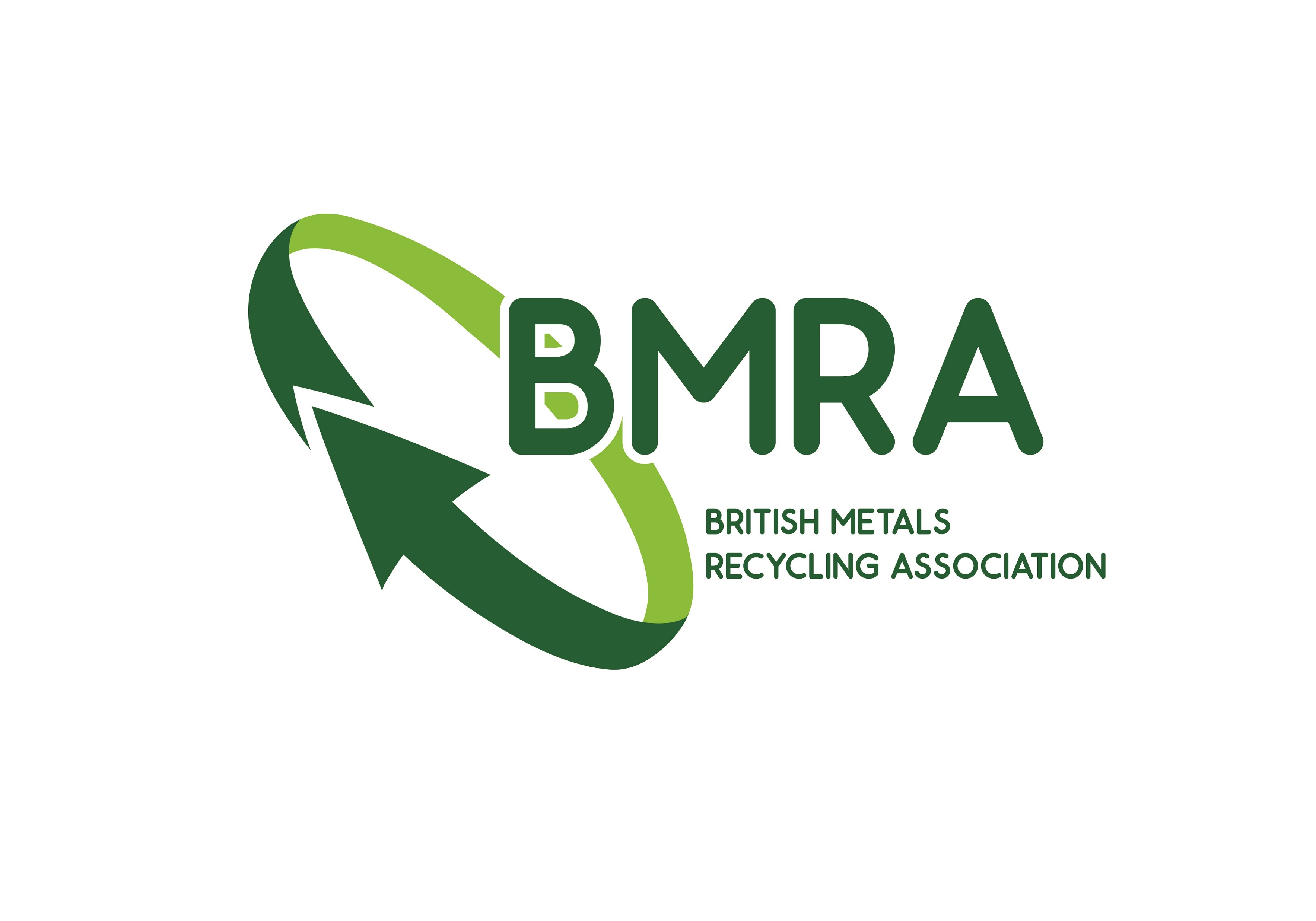 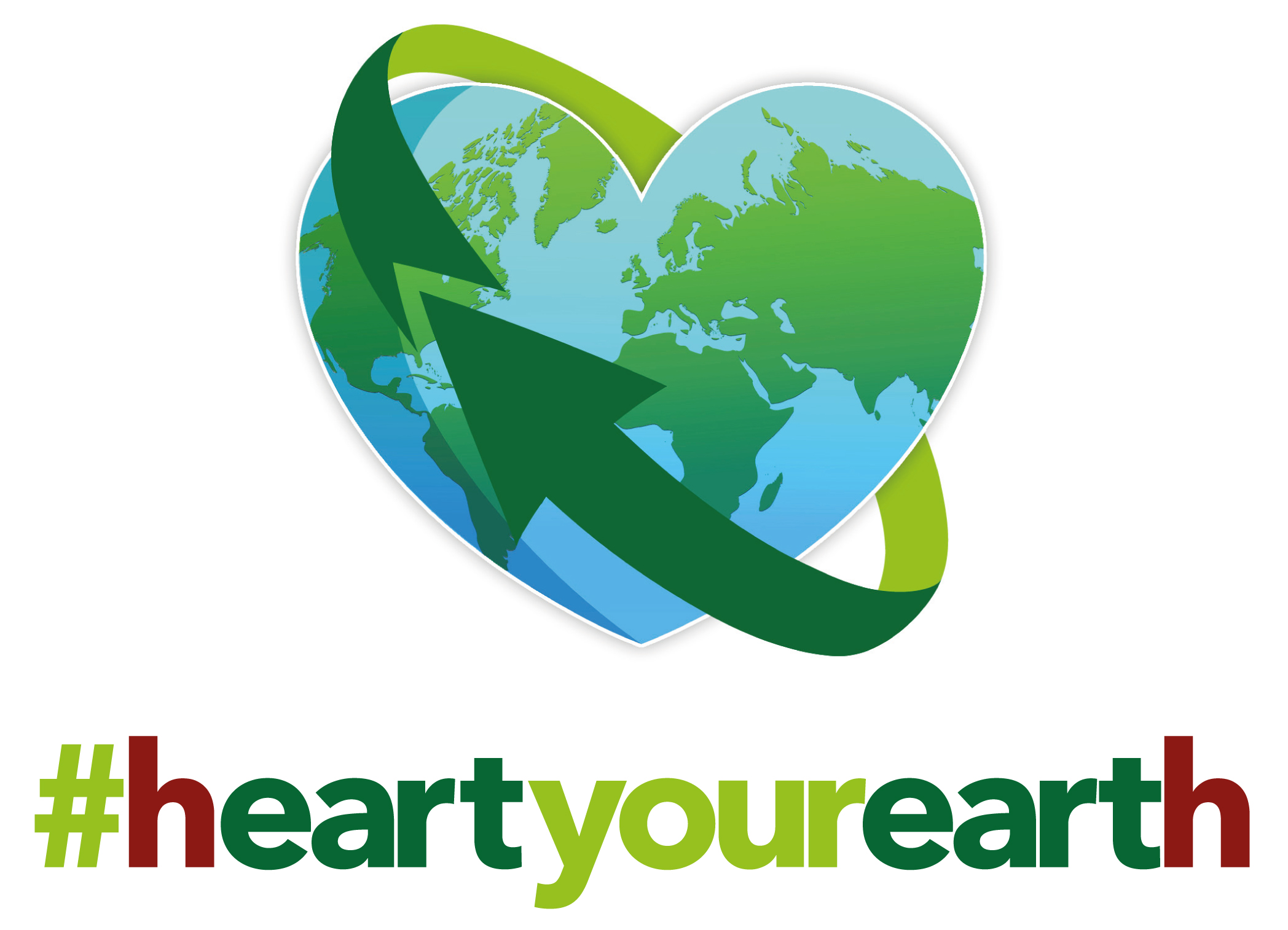 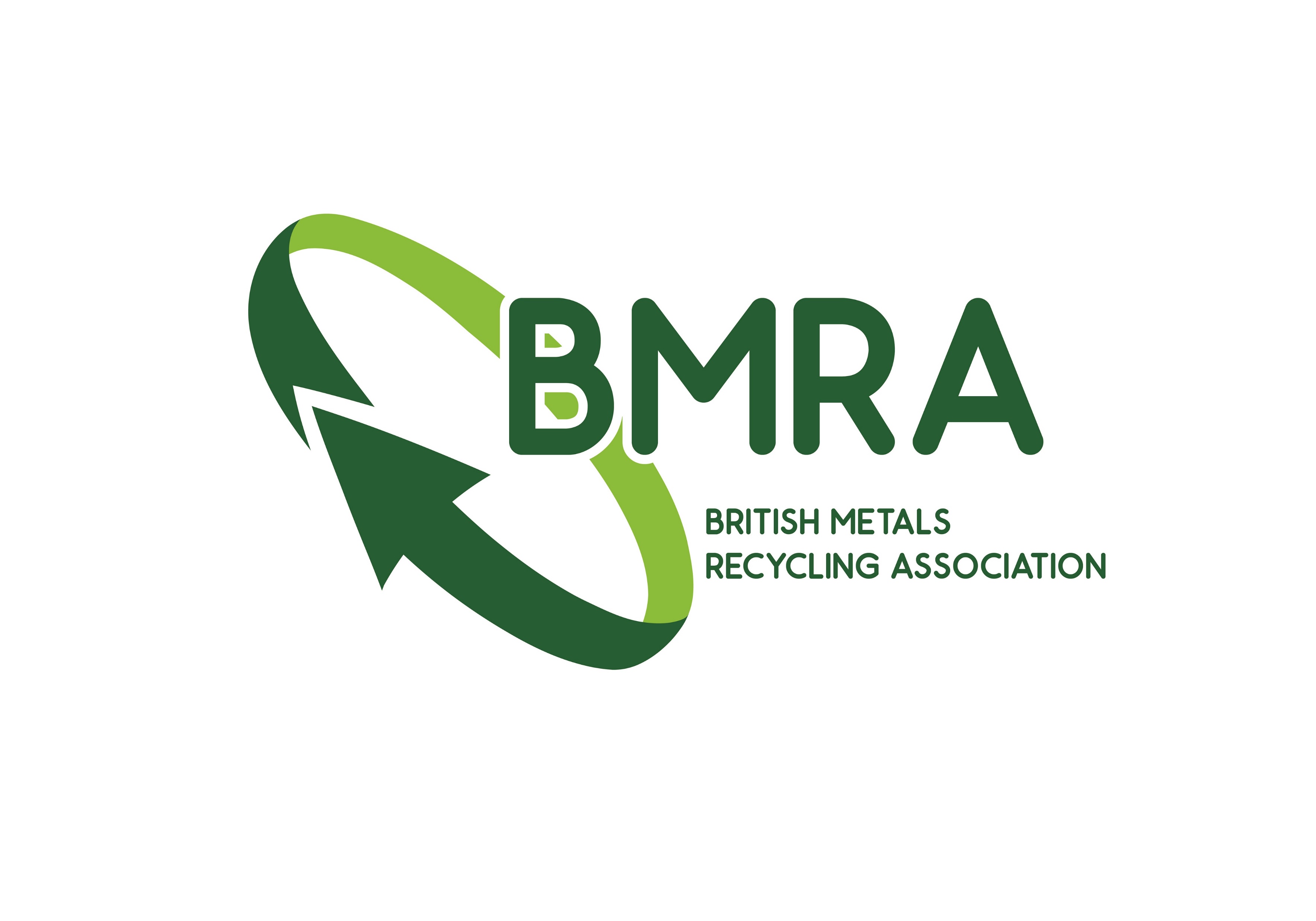 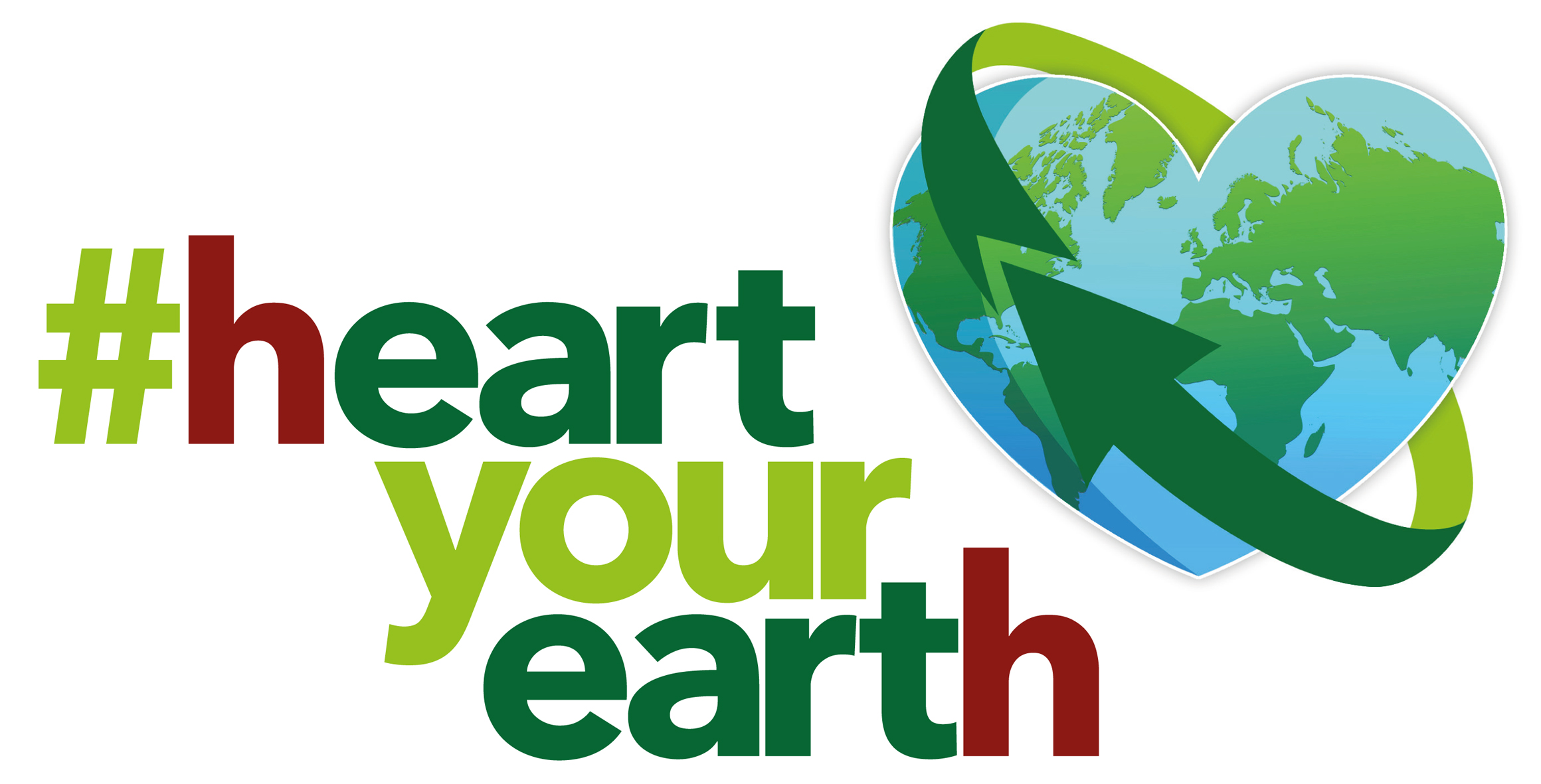 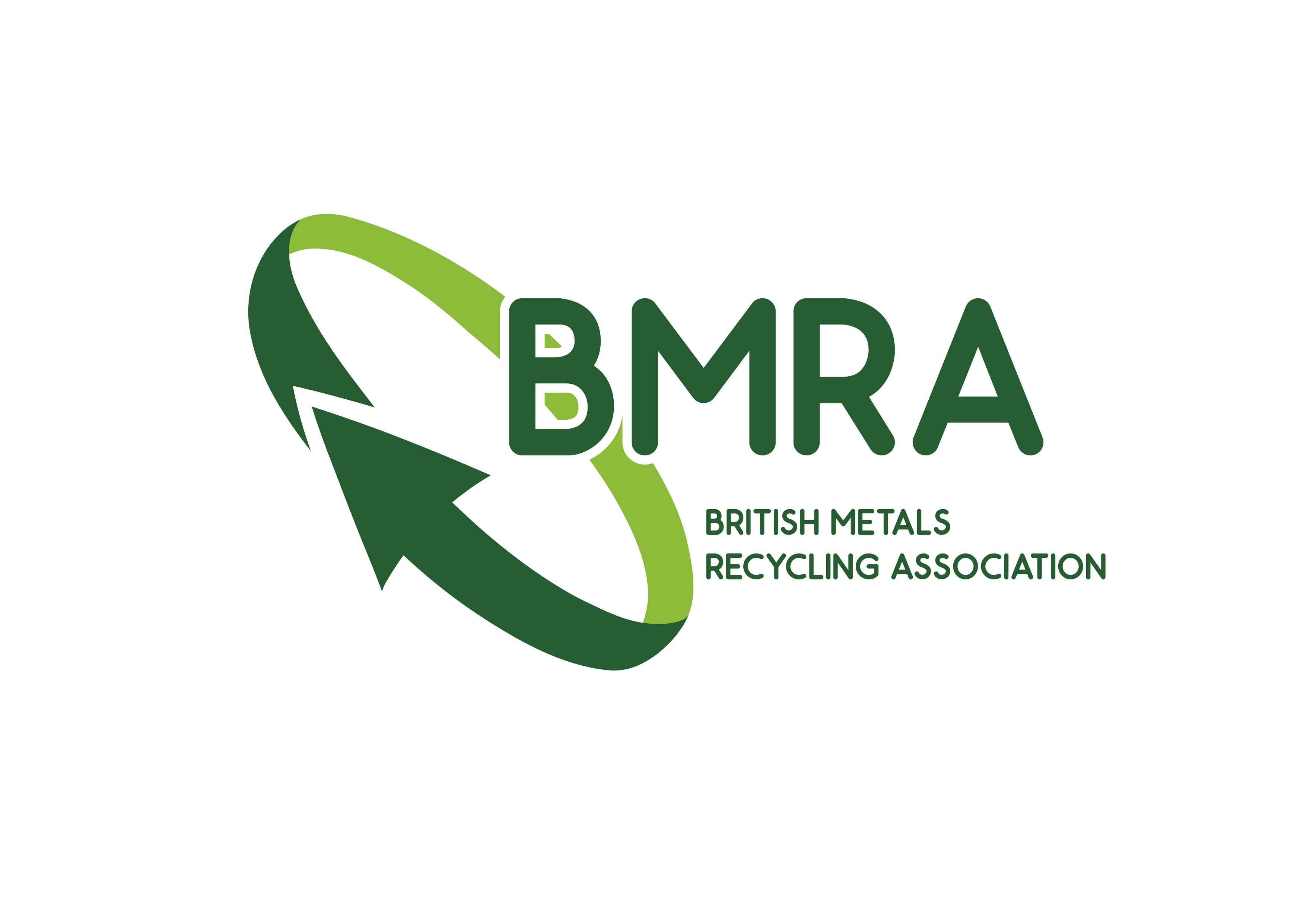 I am loving my earth by...
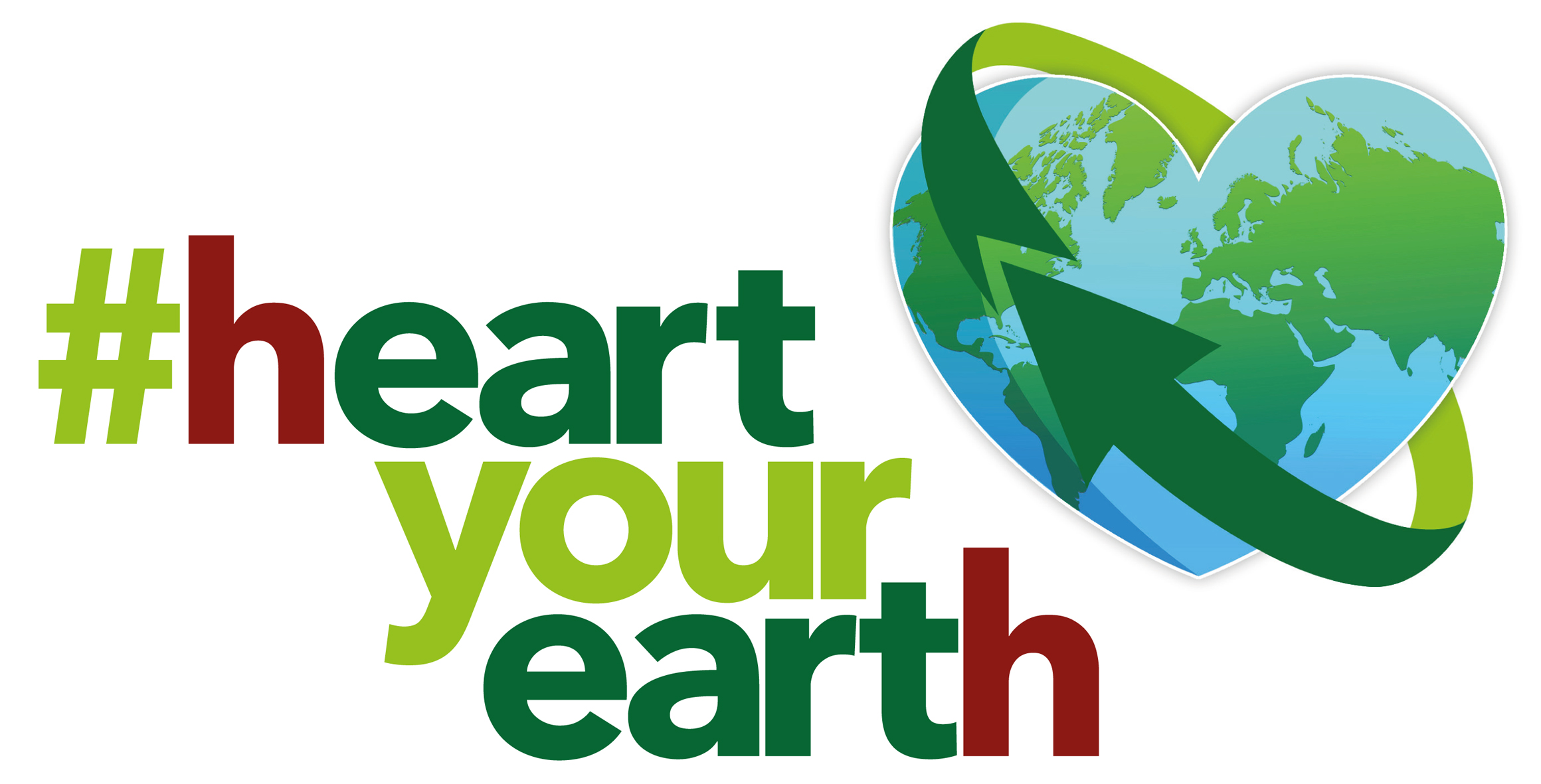